MateriálováAnalýzaMaleb
C6190 Chemie a metodiky konzervování předmětů z anorganických materiálů II
Eva Zikmundová, 2021
Materiálová Analýza maleb
Co nás zajímá?
použité materiály
technika malby
přítomnost podkresby, pentimenti, přemaleb a předchozích zásahů

Proč?
datace díla
autor
provenience
autenticita
průzkum před konzervací/restaurováním
2
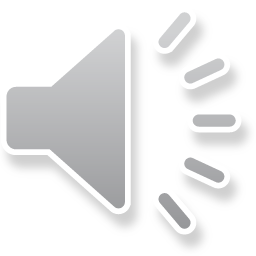 Materiálová Analýza maleb
Materiály použité v malbách
pigmenty – materiály, které mění barvu odráženého světla selektivní absorpcí určitých vlnových délek (λ), výsledná barva je dána spektrem odražených λ; převážně anorganické, nerozpustné v pojivech; přírodní (hlinky, minerály) nebo syntetické
barviva – organická, rostlinného i živočišného původu, rozpustná v pojivech; k výrobě pigmentů vysrážením na neutrální podklad (např. karmínová červeň z červce nopálového na kamenci)
pojiva – tvoří spojitou vrstvu pro částice pigmentu, převážně organické látky přírodního (oleje, žloutek) nebo syntetického (akrylátová pryskyřice) původu, často tvoří disperzní systémy
plniva – nerozpustné minerály (křída, vápenec, apod.), které slouží k úpravě mechanických vlastností nebo nastavení objemu u drahých pigmentů
3
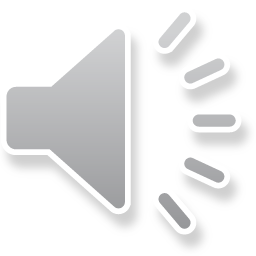 Materiálová Analýza maleb
Struktura maleb
vícevrstevný systém
Vrstva 4 – lazura či ochranná laková vrstva
Vrstva 3 – barevná vrstva (použití různých pigmentů spojených převážně organickými pojivy)
Vrstva 2 – klihová izolace
Vrstva 1 – podkladová vrstva (křídová, hlinková)
Podklad – nejčastěji dřevěná deska nebo plátno

heterogenní systém, anorganické i organické materiály --> komplikace při analýzách
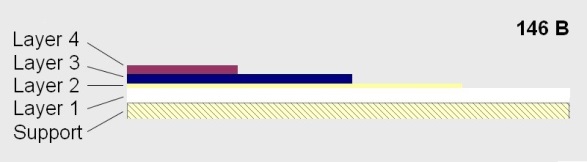 Fig. 1 Schéma struktury 
malby
4
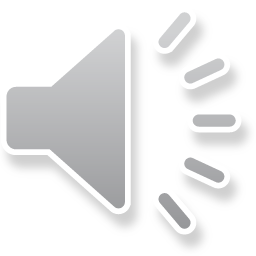 Materiálová Analýza maleb
Struktura maleb
podkresba (přípravná kresba) = rozvržení kompozice v obrysech, obvykle tužkou, uhlem
pentimenti = změna záměru autora v průběhu práce na obraze, někdy viditelné i ve výsledné verzi, ale často odhalitelné pouze pomocí reflektografických metod
přemalba = odborná (autor, restaurátor) či neodborná (často laická veřejnost)
předchozí restaurátorské zásahy  zdařilé či nezdařilé


Příklad: https://www.nationalgallery.org.uk/upload/pdf/billinge_campbell1995.pdf
5
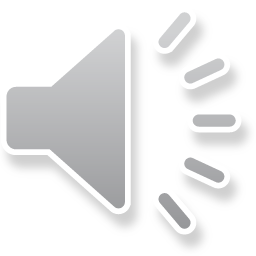 Materiálová Analýza maleb
Neinvazivní metody
kolorimetrie – sledování barevné změny
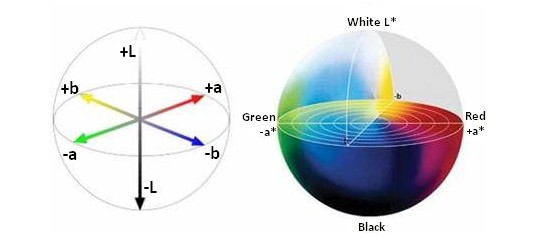 Fig. 2 Barevný prostor CIEL*a*b*
6
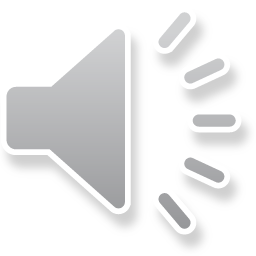 Materiálová Analýza maleb
Neinvazivní metody
VIS/NIR reflexní spektrometrie

FORS = fibre optics reflectance spectroscopy
bodová analýza (ploška o průměru cca 3 mm)
výsledkem měření je reflektance – poměr odraženého světla ze vzorku a odraženého světla ze standardu
nižší citlivost
jednoduše použitelná, rychlá, 
    přenosná a dostupná technika
výsledkem je spektrální a 
    kolorimetrická informace
7
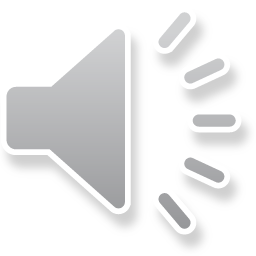 Materiálová Analýza maleb
Neinvazivní metody
VIS/NIR reflexní spektrometrie
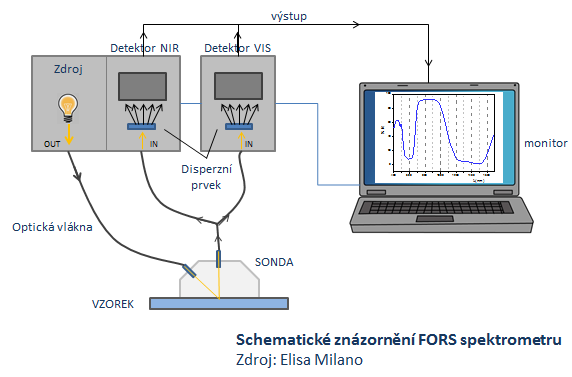 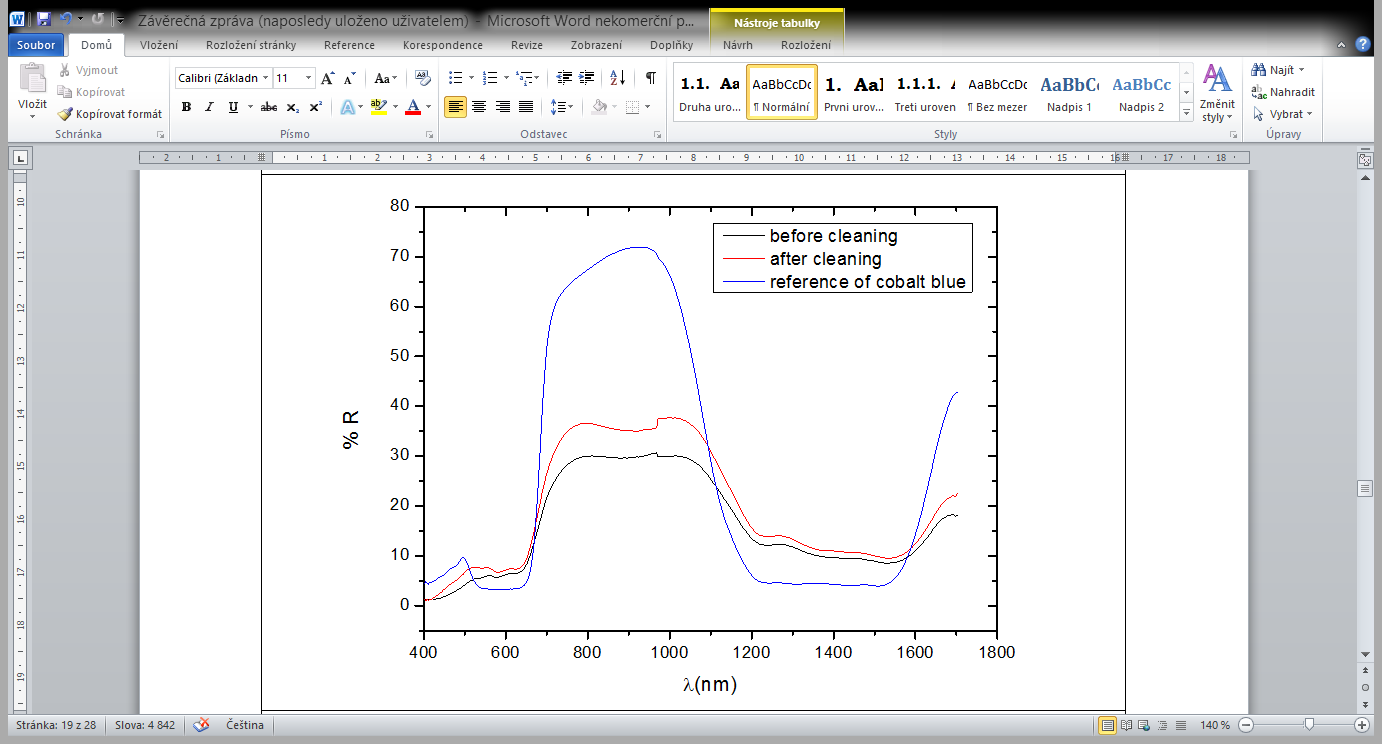 Fig. 3 Schéma FORS spektrometru
8
Fig. 4 FORS spektra
Materiálová Analýza maleb
Neinvazivní metody
Multispektrální reflektografie

plošná analýza – až 1 m2
interakce mezi zářením ze zdroje a zkoumaným objektem a detekce zpětně odraženého záření 32 kanály (400 – 2500 nm)
umožňuje zobrazení vrstev pod povrchem pro lidské oko neviditelných
chromatických aberací prosté, rozměrově 
    správné, rovnoměrně osvětlené výstupy
delší čas analýzy
9
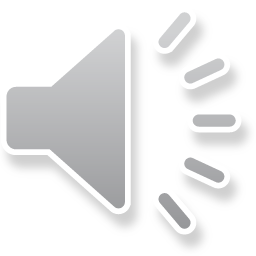 Materiálová Analýza maleb
Neinvazivní metody
Multispektrální reflektografie
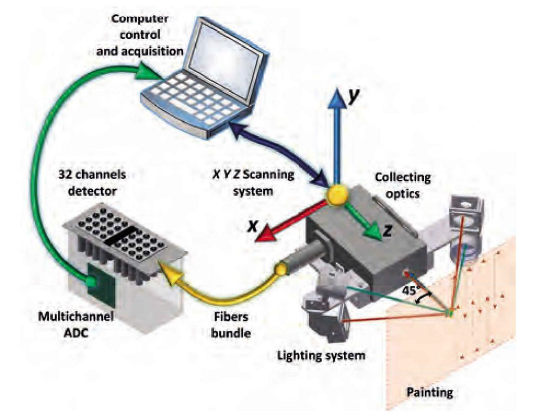 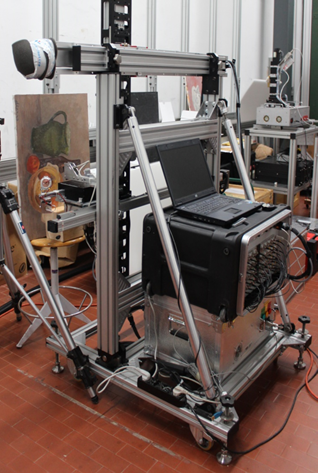 Fig. 5 Schematické znázornění multispektrálního scanneru
10
Fig. 6 Multispektrální scanner INO-CNR
Materiálová Analýza maleb
Neinvazivní metody
Multispektrální reflektografie (VIS/NIR imaging)












výsledek analýzy: dvourozměrná prostorová informace o objektu v různých vlnových délkách + spektrum každého zobrazeného bodu
průhlednost vrstev malby obecně stoupá s rostoucí vlnovou délkou
16 VIS channels
25 nm difference
16 IR channels 
100 nm difference
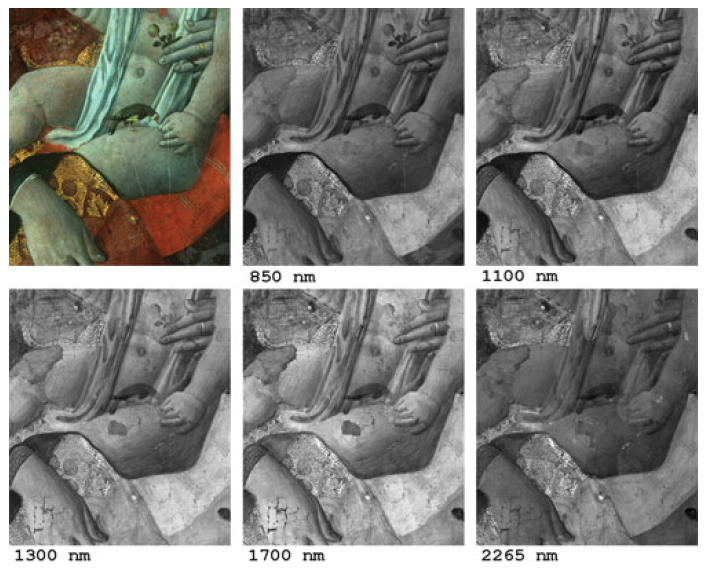 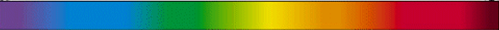 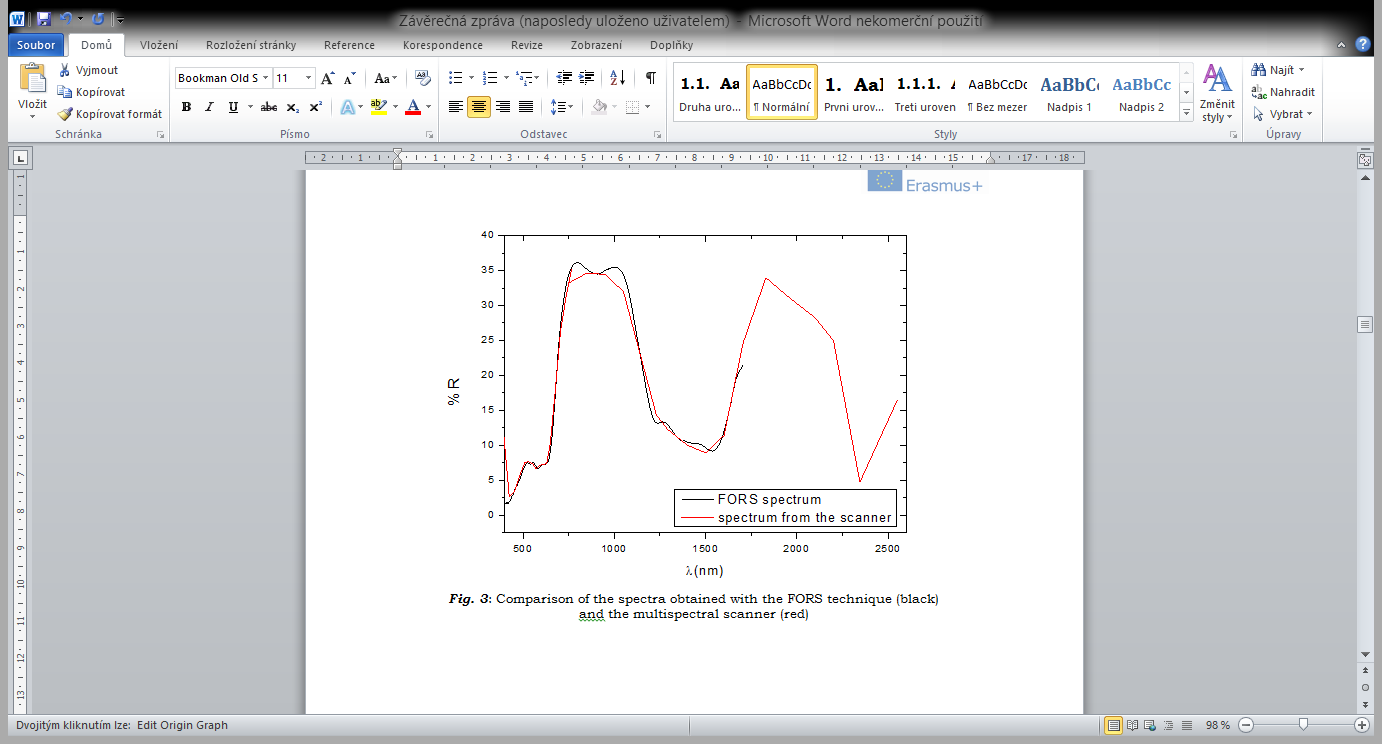 Fig. 7 Výstupem scanneru je celkem 32 snímků v různých vlnových délkách (zde příklad pěti)
Fig. 8 Srovnání spekter získaných metodou FORS a multispektrálním scannerem
11
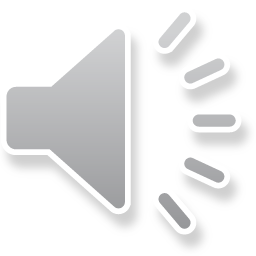 Materiálová Analýza maleb
RGB
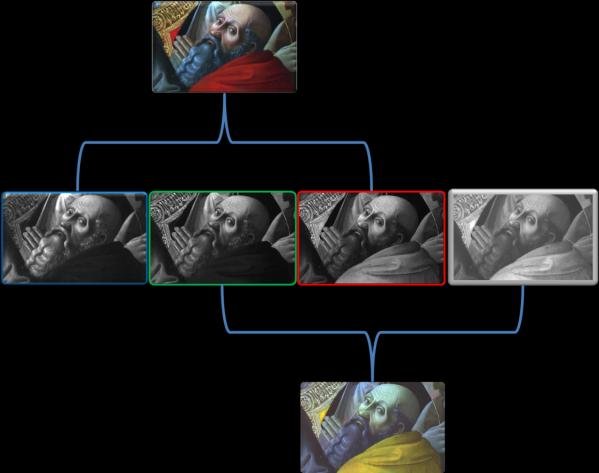 IR
False colour
12
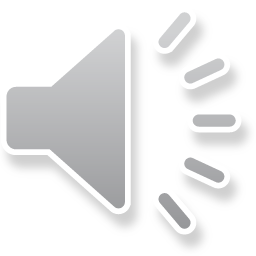 Fig. 9 Režim „false colour“
Materiálová Analýza maleb
Neinvazivní metody
Vyhodnocení barevné změny
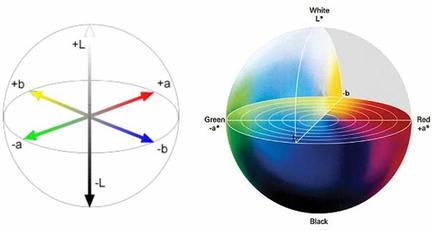 L* ↑
a* ↓
b* ↓
Fig. 10 Změna koordinát L*a*b* před, během a po čištění
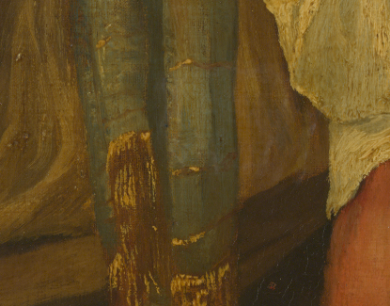 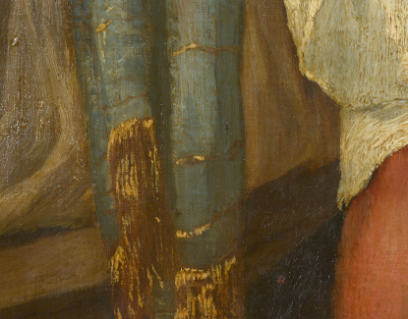 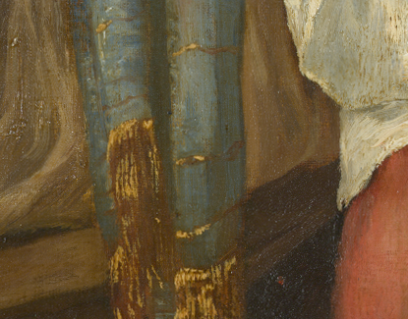 13
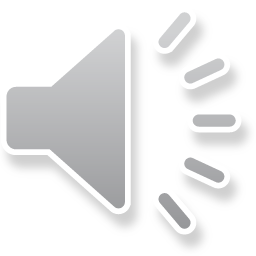 t2
t0
t1
Fig. 11 Změna koordinát L*a*b* před, během a po čištění
Materiálová Analýza maleb
Neinvazivní metody
Multispektrální reflektografie (VIS/NIR imaging)
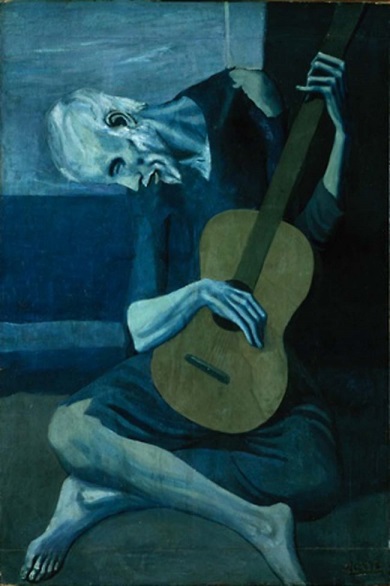 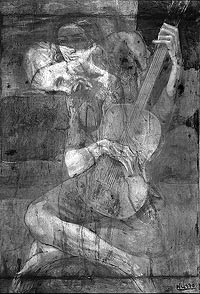 Fig. 12 Starý kytarista
           - Pablo Picasso
            starší plátno
RGB
IR
14
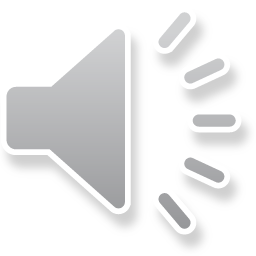 Materiálová Analýza maleb
Neinvazivní metody
Identifikace pigmentů
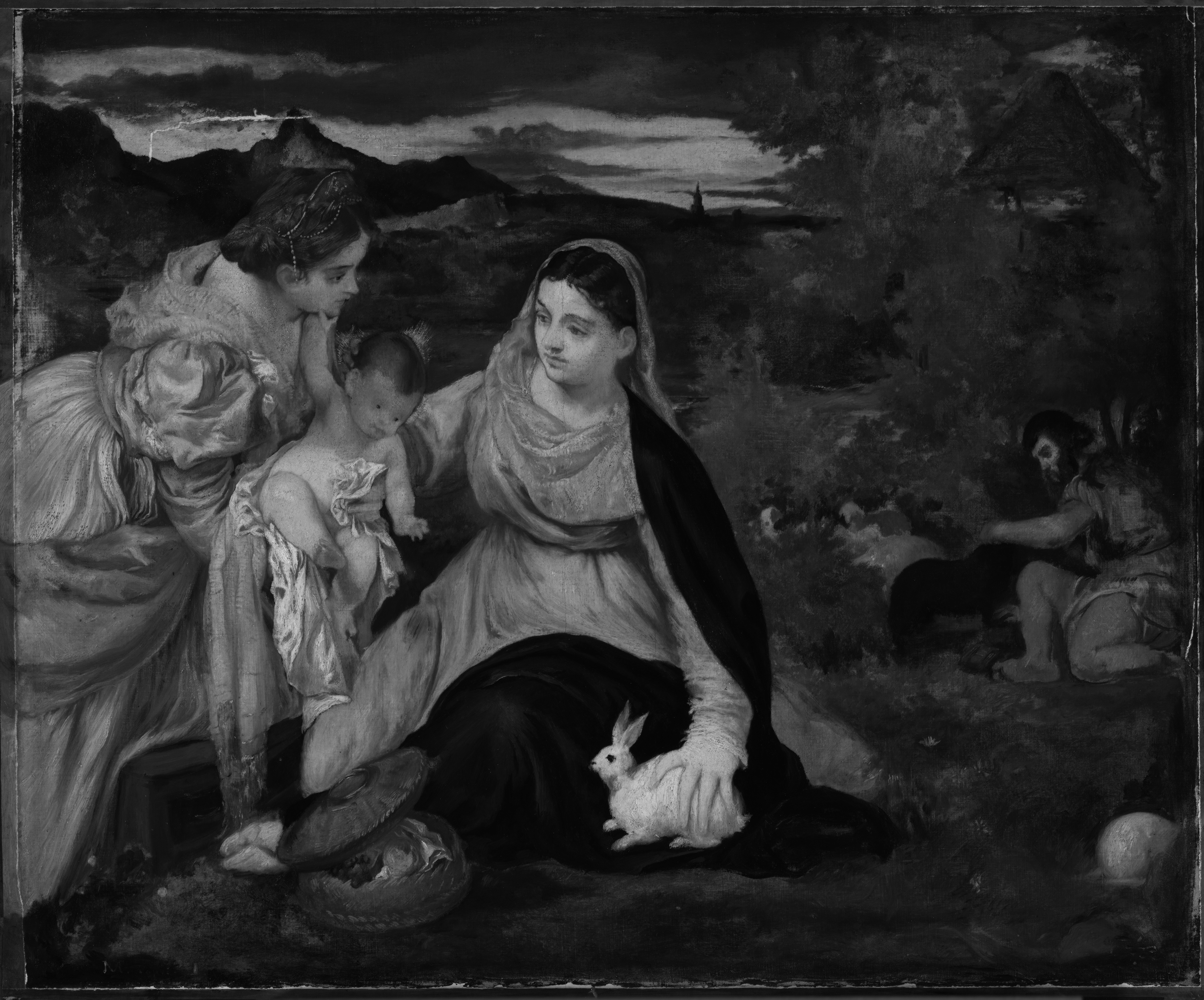 950 nm ~ reflexní pás
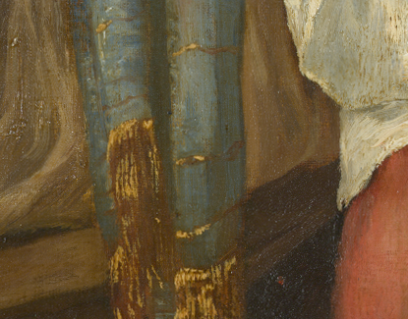 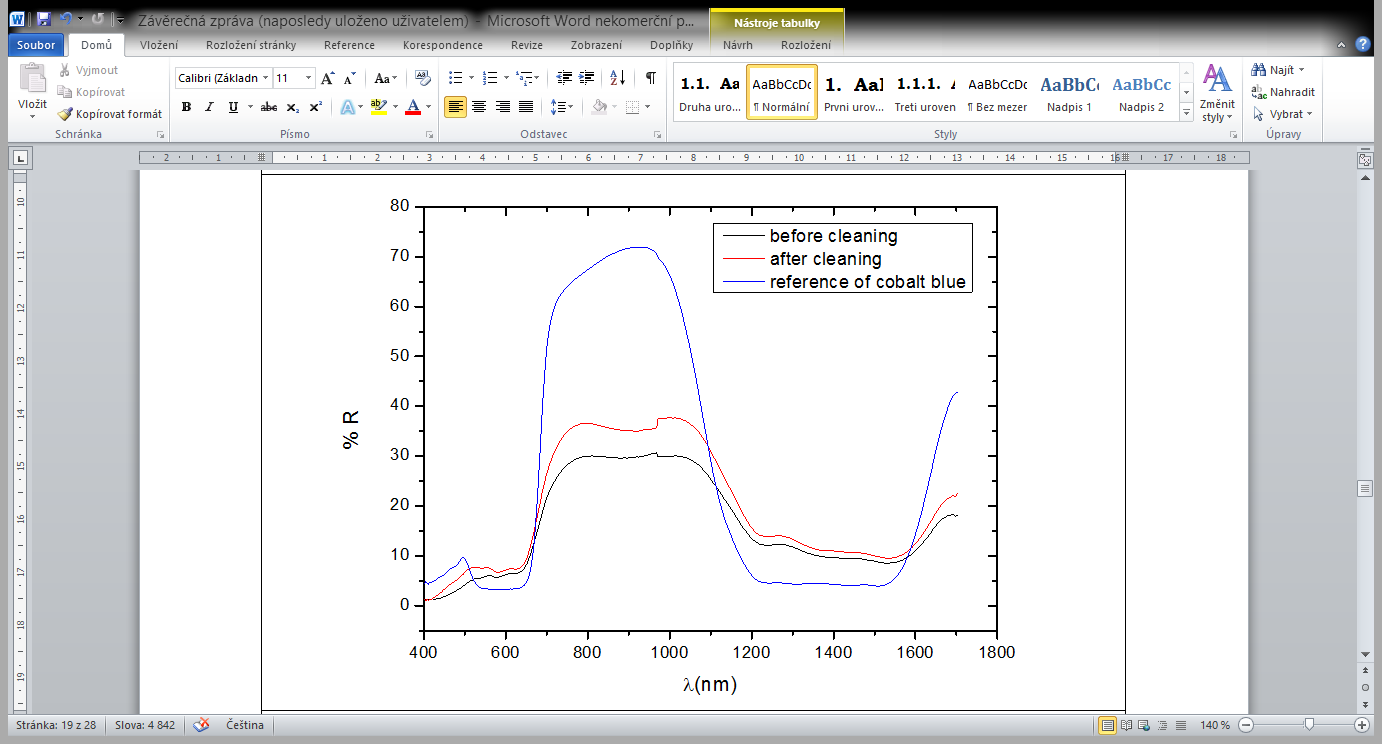 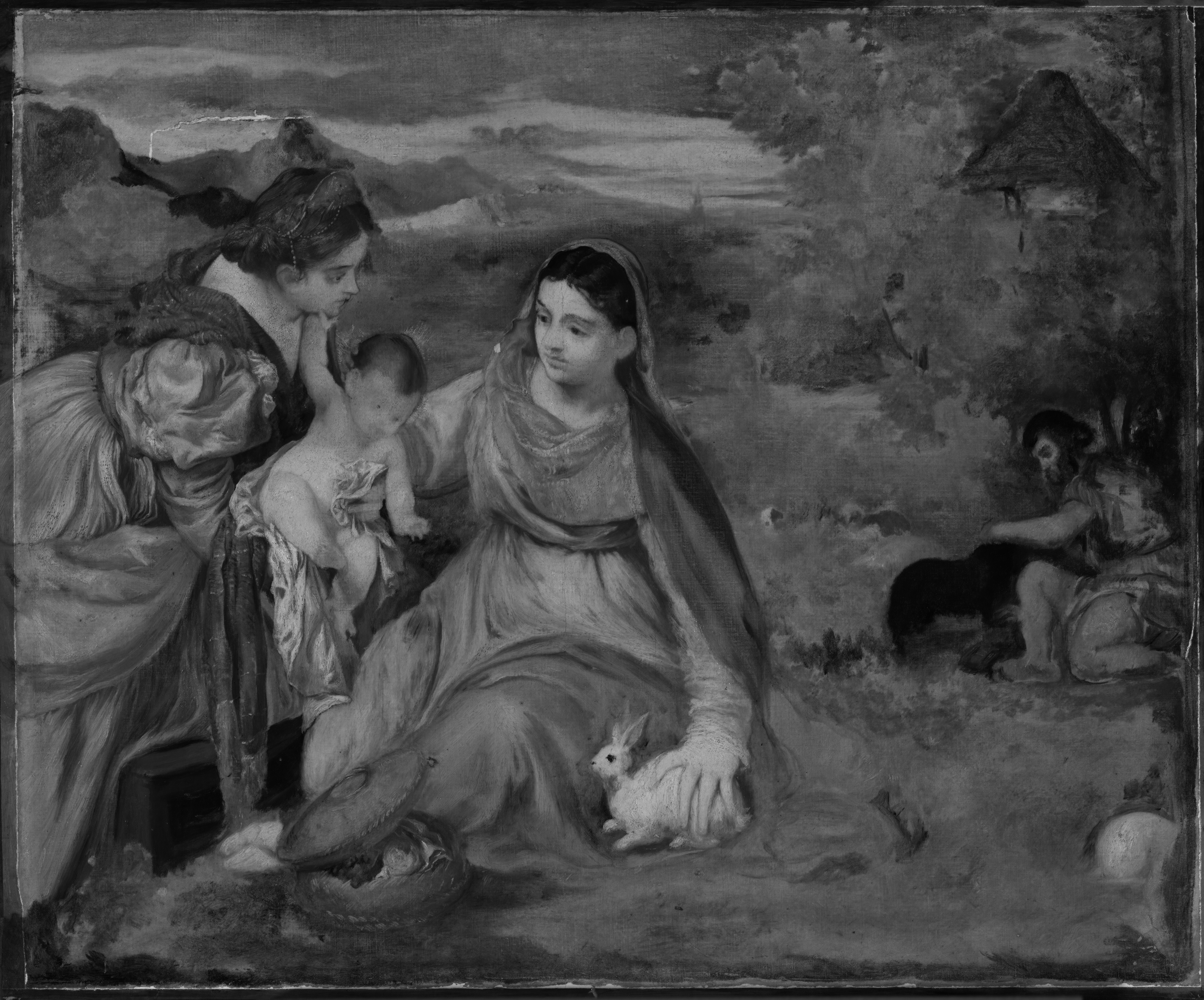 Fig. 13 Identifikace kobaltové modři, obrázky v RGB, 950 nm (nahoře) a 1400 nm; naměřené spektrum
1400 nm ~ absorpční pás
15
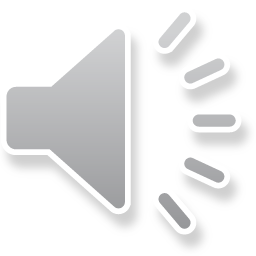 Materiálová Analýza maleb
Neinvazivní metody
Identifikace pigmentů
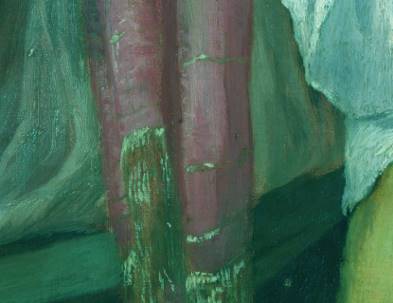 FC 950 nm
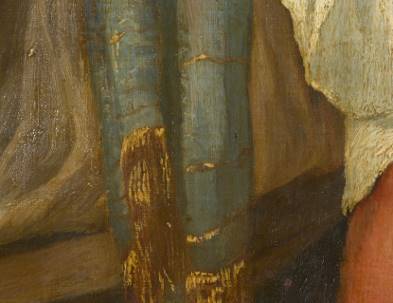 RGB
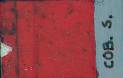 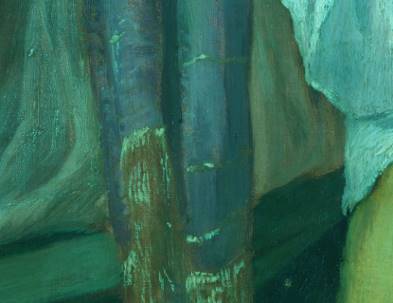 FC 1600 nm
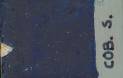 Fig. 14 Identifikace kobaltové modři, obrázky v RGB, 950 nm (nahoře) a 1400 nm; naměřené spektrum
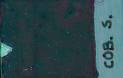 16
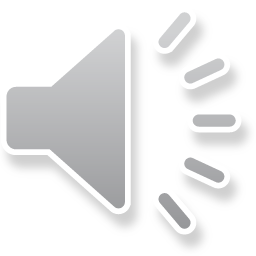 Materiálová Analýza maleb
Neinvazivní metody
Rentgen-fluorescenční analýza (XRF)
interakcí rentgenova záření s materiálem dochází k vyražení vnitřních elektronů z elektronového obalu
vyražené elektrony jsou nahrazovány elektrony z vyšších energetických hladin, přičemž dochází k vyzáření energie odpovídající energetickému rozdílu jednotlivých hladin, která je charakteristická pro každý prvek
vyzářené fotony jsou detekovány pomocí energiově-disperzního spektrometru (EDX), tedy rozlišeny na základě rozdílných energií, nebo vlnově-disperzního spektrometu (WDX) na základě rozdílných vlnových délek
na základě získaného spektra lze určit prvkové složení měřeného materiálu
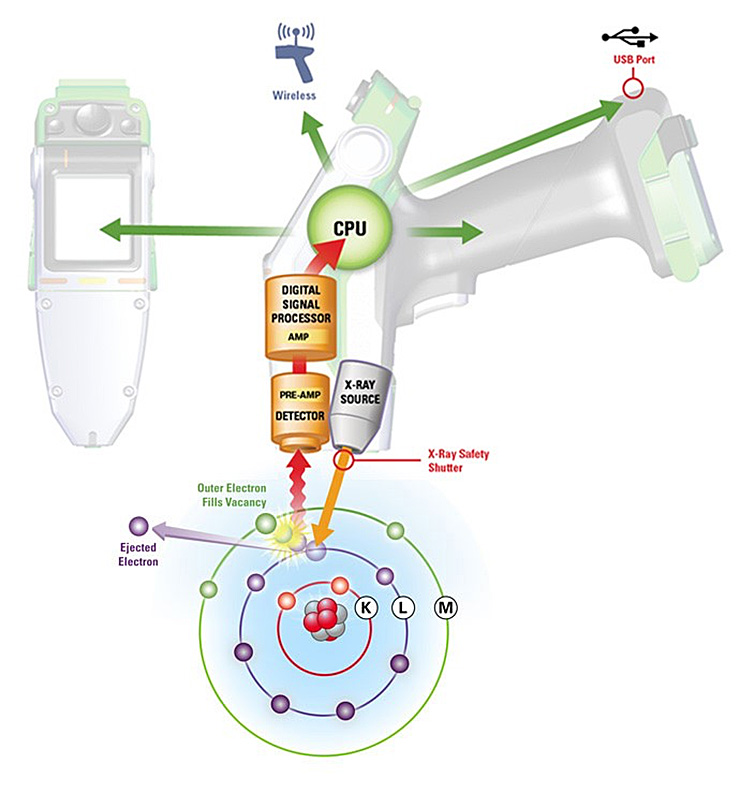 17
Fig. 15 Schéma principu XRF analýzy za použití ručního spektrometru
[1]
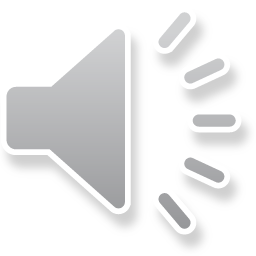 Materiálová Analýza maleb
Neinvazivní metody
Rentgen-fluorescenční analýza (XRF)
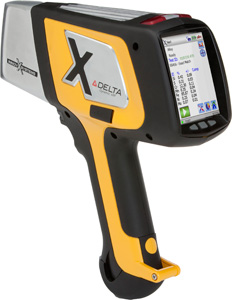 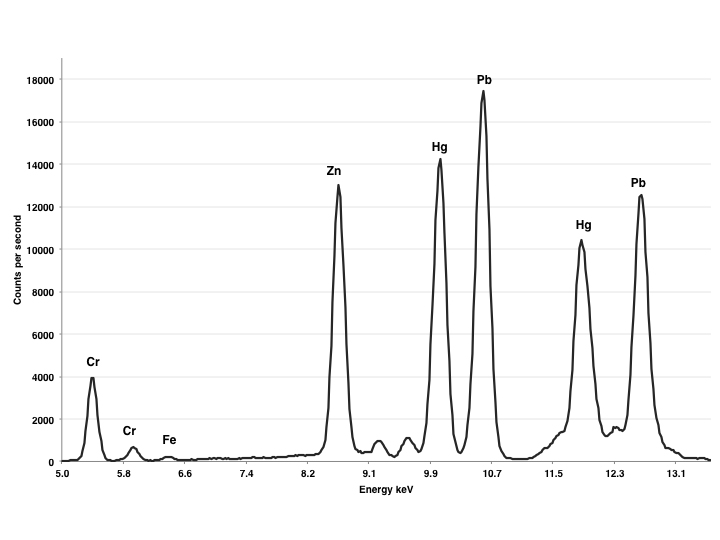 Fig. 16 Příklad XRF spektra
Fig. 17 Ruční XRF
18
[1]
Analýzy odebraných vzorků/Řezů
mikroskopie
SEM-EDX
infračervená 
spektroskopie
Ramanova 
spektrometrie
Fig. 18 Řez modelovým vzorkem malby
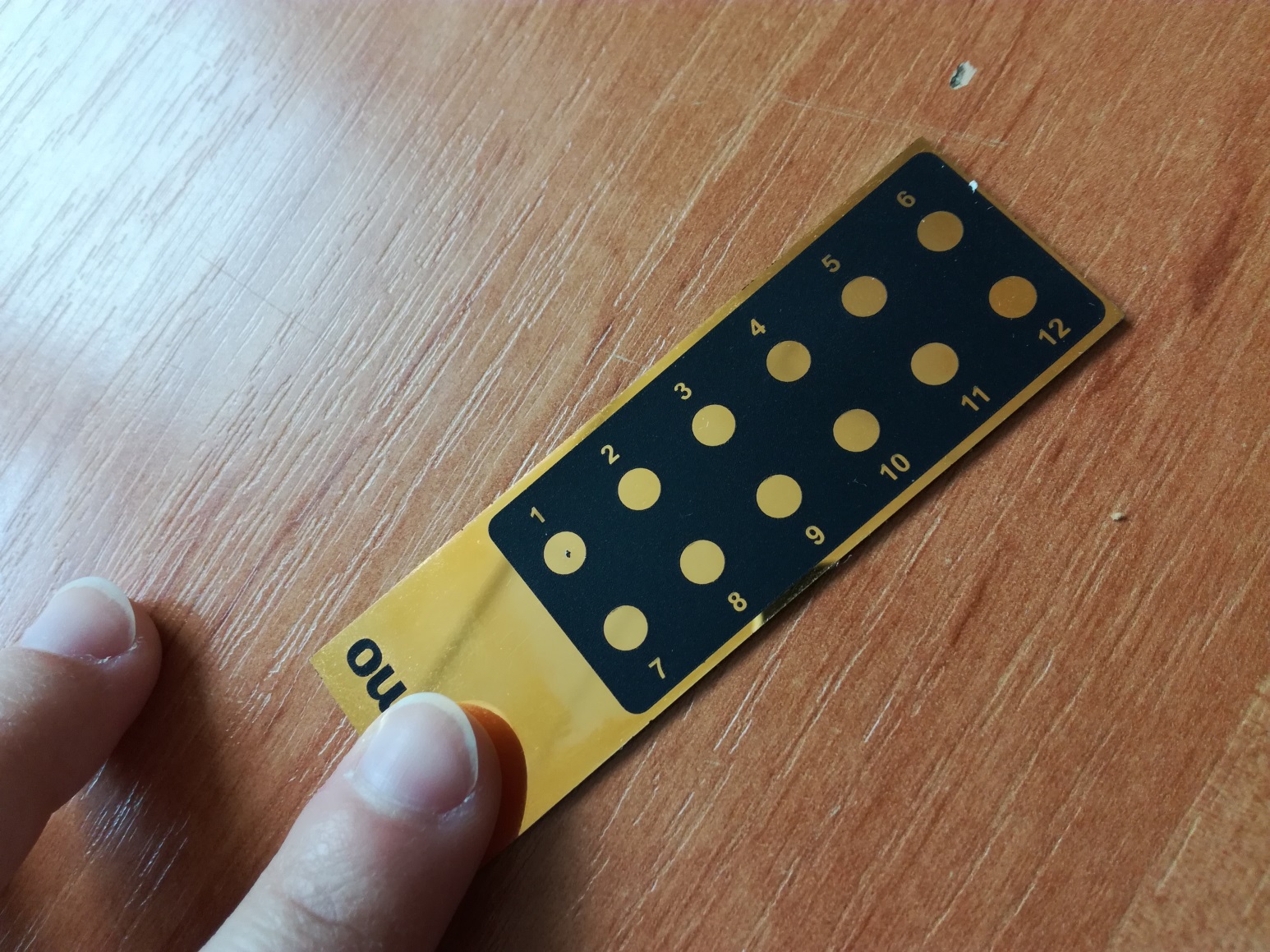 prášková mikrodifrakce
LIBS
LA-ICP-MS
19
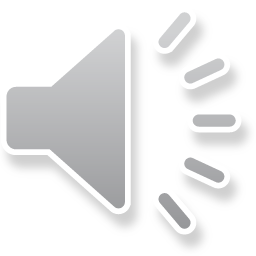 Fig. 19 Mikrovzorek odebraný pro IČ analýzu
Materiálová Analýza maleb
Nedestruktivní metody
infračervená spektroskopie – molekulová spektrometrie, vlivem absorpce IR záření dochází k vibračním (a rotačním) přechodům, u kterých dochází ke změně dipólového momentu, absorbována je ta část spektra, která odpovídá energii vibrací atomů molekul, poloha charakteristických absorpčních pásů je dána jejich vlnočtem
Ramanova spektroskopie – molekulová spektrometrie, podstatou Ramanova jevu je zářivý přechod, který nastane po interakci optického záření s molekulami látky, kdy dochází k nepružným srážkám; u nepružných srážek foton část své energie předá částici, tím ji excituje do vyššího rotačně- vibračního stavu a sám se odrazí s nižší energií, podmínkou je změna polarizovatelnosti molekuly; poskytuje tzv. fingerprint zkoumané látky
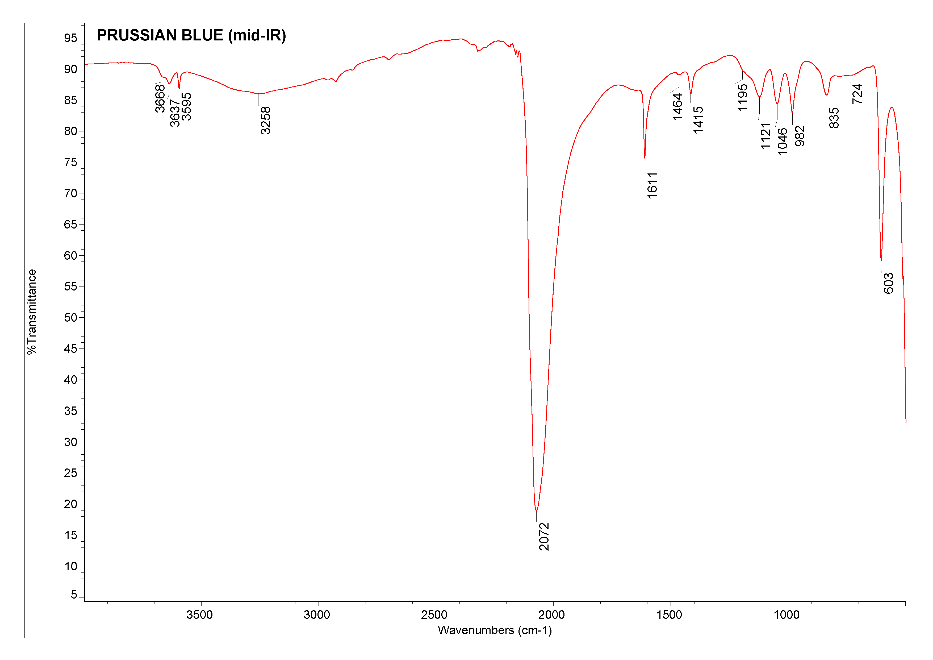 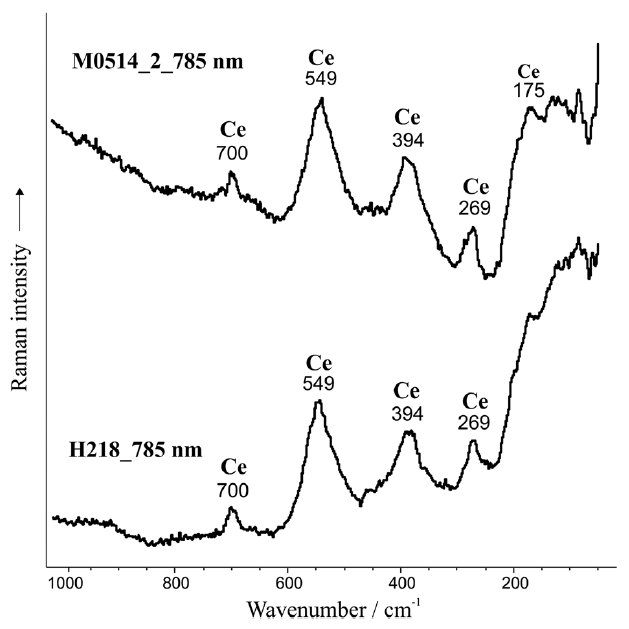 20
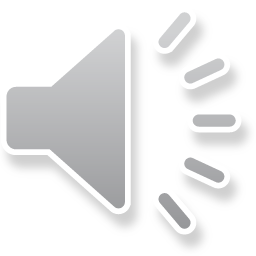 Fig. 20 Ramanova spektra
Fig. 21 IČ spektrum
Materiálová Analýza maleb
Nedestruktivní metody
SEM-EDX – elektronová spektrometrie s energiově-disperzním spektrometrem, primárním zářením je vysokoenergetický elektronový svazek, prvková metoda, detekuje se charakteristické RTG záření
prášková mikrodifrakce (mikro-XRD) - využívá vysokoenergetické rentgenovo záření k analýzám krystalických látek, kdy interakcí se vzorkem dochází k difrakci záření na krystalové mřížce; z poloh difraktovaného záření pak můžeme určit uspořádání atomů v krystalové mříži a popsat strukturu nebo identifikovat přítomné fáze ve vzorcích
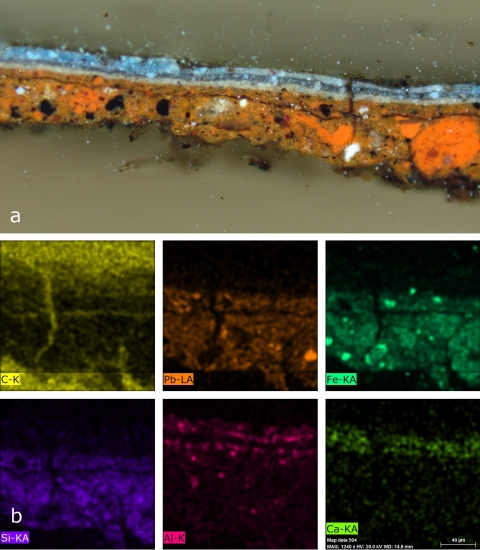 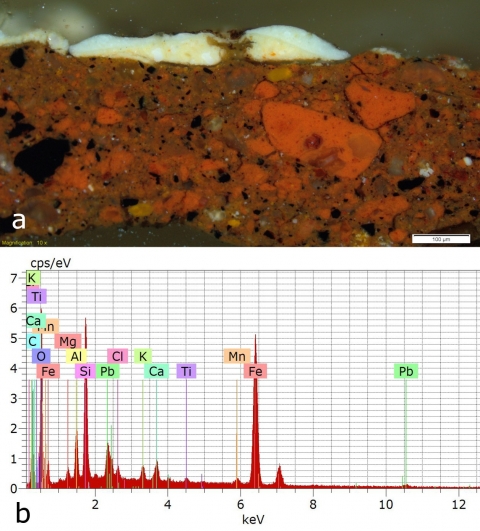 Fig. 22 Spektrum ze SEM-EDX + distribuční mapy jednotlivých prvků
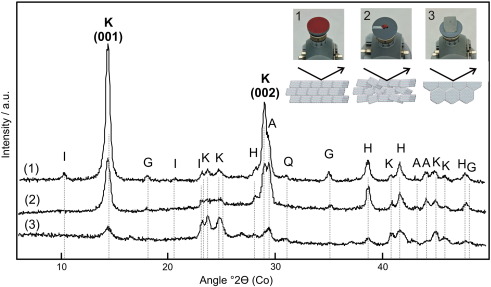 21
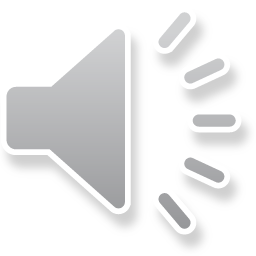 Fig. 23 Difraktogram získaný metodou micro-XRD
Materiálová Analýza maleb
Mikroinvazivní metody
LA-ICP-MS - hmotnostní spektrometrie s indukčně vázaným plazmatem a laserovou ablací; umožňuje přímou analýzu pevných vzorků odpařením aerosolu z povrchu vzorku pomocí laserového svazku, který je nosným plynem unášen do hmotnostního spektrometru; vzniklé částice jsou ionizovány a ionty jsou následně detekovány a analyzovány na základě rozdílného poměru m/Z (hmotnost/náboj); vznik ablačních kráterů, lze analyzovat téměř všechny prvky, vysoká citlivost
LIBS - spektroskopie laserem buzeného plazmatu; spektroskopická metoda, která využívá záření mikroplazmatu vznikajícího po dopadu laserového paprsku na povrch vzorku, přičemž dochází k emisi vlnových délek charakteristických pro prvky přítomné ve vzorku, prvková analýza, vznik ablačních kráterů, komplementární k XRF
obě metody mají výborné prostorové rozlišení  lze je využít k mapování nebo hloubkovému profilování
22
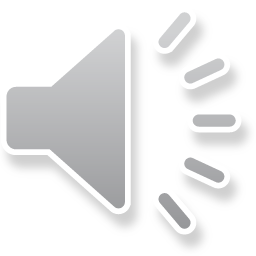 Materiálová Analýza maleb
LIBS a LA-ICP-MS
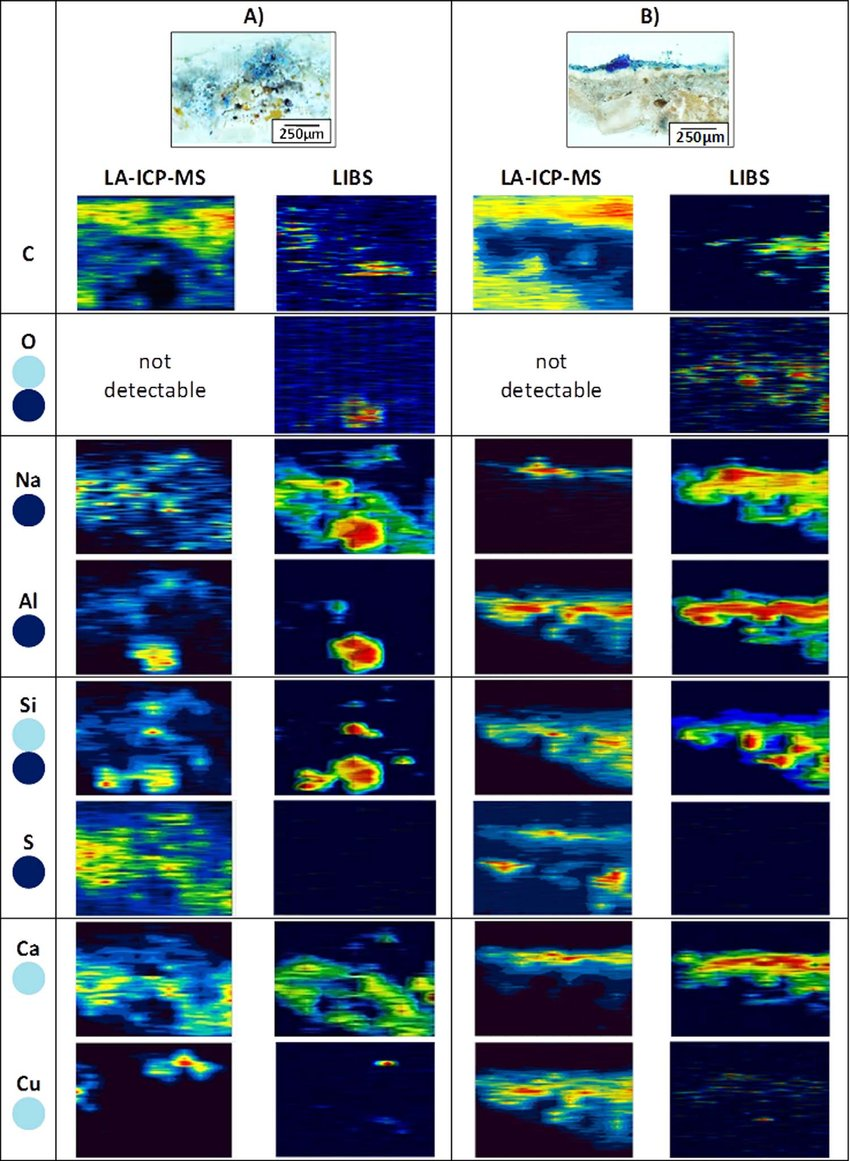 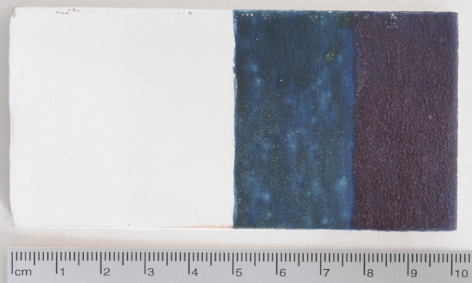 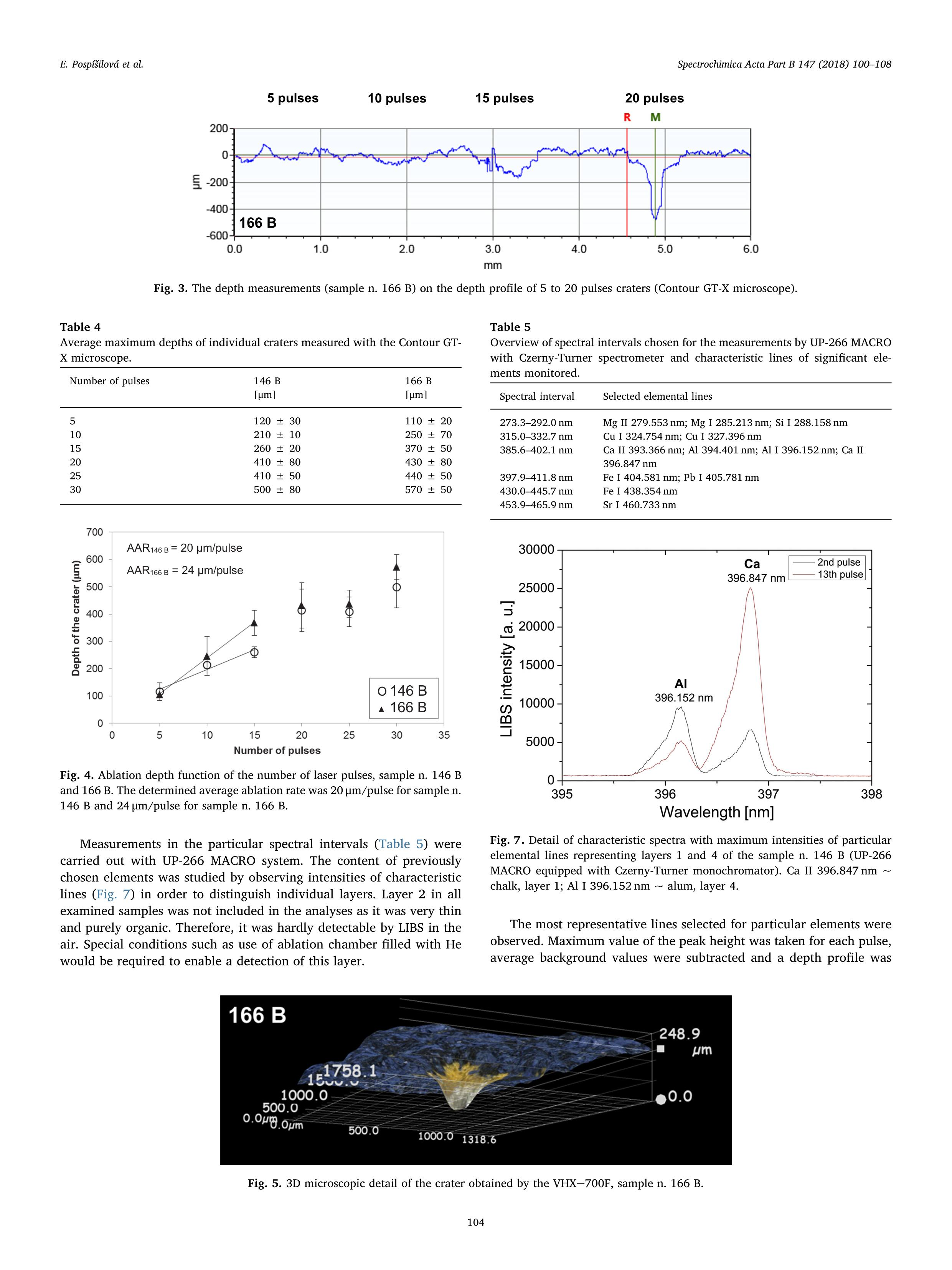 1 - Ca         2                   3 - Cu           4 - Al
Fig. 23 Modelový vzorek + LIBS spektra
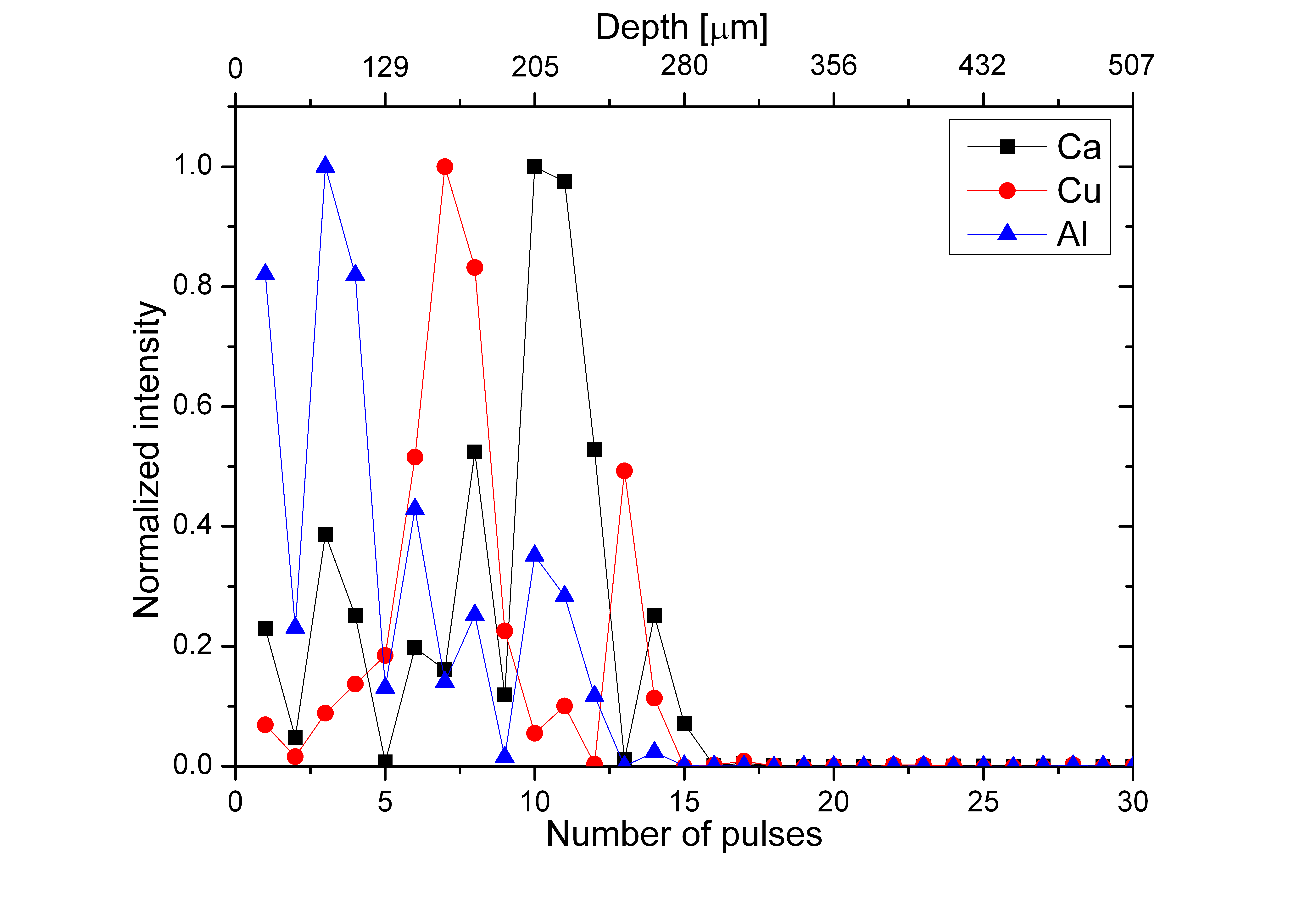 23
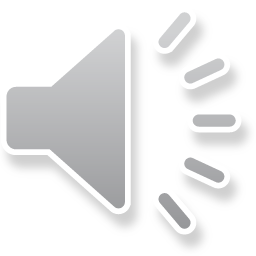 Fig. 24 Hloubkový profil modelového vzorku 
z LIBS spekter
Fig. 25 Mapování na řezu vzorku malby
Děkuji za pozornost
24
ZDROJE:
Fig. 2 Modelo CIE 1976 L*a*b* [online]. 22/02/2011 [accessed 2015-11-10]. Accessible from: http://www.memoriagrafica.com/5/post/2011/02/modelo-cie-1976-lab.html
Fig. 3 MILANO, E. Diploma thesis presentation
Fig. 5, 6 FONTANA R. et al.: From Leonardo to Raffaello insights by VIS IR reflectography. Acta Artis Academica, Praha, 2014.
Fig. 7 DAFFARA C. et al.: Multispectral Infrared Reflectography to Differentiate Features in Paintings. Microscopy and microanalysis, 17 (2011), 691-695.
Fig. 9 SALERNO E. et al.: Analysis of Multispectral Images in Cultural Heritage and Archaeology. Journal of Applied and Laser Spectroscopy, 1 (2014), 22-27.
Fig. 12 Infrared reflectography [online]. [accessed 2018-16-05]. Accessible from: http://www.artic.edu/collections/conservation/revealing-picasso-conservation-project/examination-techniques/infrared
Fig. 15 XRF Technology [online]. [accessed 2018-16-05]. Accessible from: http://www.thermofisher.com/cz/en/home/industrial/spectroscopy-elemental-isotope-analysis/spectroscopy-elemental-isotope-analysis-learning-center/elemental-analysis-information/xrf-technology.html
Fig. 16 The Analysis of Inorganic Pigments Using Spectrometric Techniques [online]. [accessed 2018-18-05]. Accessible from: https://theunvarnishedtruth.mcmaster.ca/the-analysis-of-inorganic-pigments-using-spectrometric-techniques/
Fig. 17 DELTA R&D Handheld XRF Analyzer [online]. [accessed 2018-18-05]. Accessible from: https://innovx.ca/DELTA_R_D.html
Fig. 20 KOŠAŘOVÁ V. et al.: Microanalysis of clay-based pigments in painted artworks by the means of Raman spectroscopy. Journal of Raman Spectroscopy, 44 (2013), 1570-1577.
Fig. 21 Database of ATR-FT-IR spectra of various materials [online]. [accessed 2020-12-05]. Accessible from: http://lisa.chem.ut.ee/IR_spectra/paint/pigments/prussian-blue/
Fig. 22 ZAGORA J.: SEM-EDX Pigment Analysis and Multi-Analytical Study of the Ground and Paint layers of Francesco Fedrigazzi's painting from Kostanje. Available from: https://doi.org/10.4000/ceroart.3248
Fig. 23 HRADIL D. et al.: Microanalysis of clay-based pigments in paintings by XRD techniques. Microchemical Journal, 125 (2016), 10-20.
Fig. 25 SYTA O. et al.: Elemental imaging of heterogeneous inorganic archaeological samples by means of simultaneous laser induced breakdown spectroscopy and laser ablation inductively coupled plasma mass spectrometry measurements. Talanta, 179 (2017), 784-791.
POděkování:
25
Obrázky č. 4, 8, 10, 11, 13 a 14 pochází z projektu zpracovaném v rámci pracovní stáže Erasmus+ v Istituto Nazionale di Ottica, Florencie, Itálie pod vedením Jany Striové, Ph.D. a prof. Raffaelly Fontana.
ZDROJE:
Fontana R. et al.: From Leonardo to Raffaello insights by VIS IR reflectography, Praha, 2014.
Klouda, P.: Moderní analytické metody. 2. upr. a dopl. vyd. Ostrava: Pavel Klouda, 2003, ISBN 8086369072.
Pospíšilová E.: Use of non-invasive optical techniques in the analysis and monitoring of the restoration process of 19th century painting (Erasmus + Traineeship Final Report)

Fyzikální princip LIBS [online]. 2014-11-09 [accessed 2016-10-10]. Accessible from: http://libs.fme.vutbr.cz/index.php/teorie/fyzikalni-princip-libs-zaklady
Minerální pigmenty a barviva [online]. [accessed 2018-16-05]. Accessible from: http://geologie.vsb.cz/loziska/suroviny/pigmenty_barviva.html
26